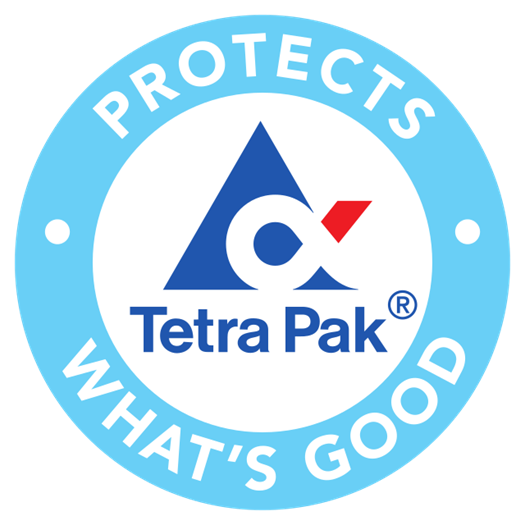 Automated Finishing Process Scheduler
Arushi Agrawal                         Heidi Shaffer                           Mitali Shenoy                                Micah Wallis
* All team members contributed equally
Goal 
To design a scheduling algorithm that suggests an improved input order for roll insertion into the two slitting machines. The algorithm attempts to increase on-time order deliveries by reducing bottlenecks caused by human error during manual planning.
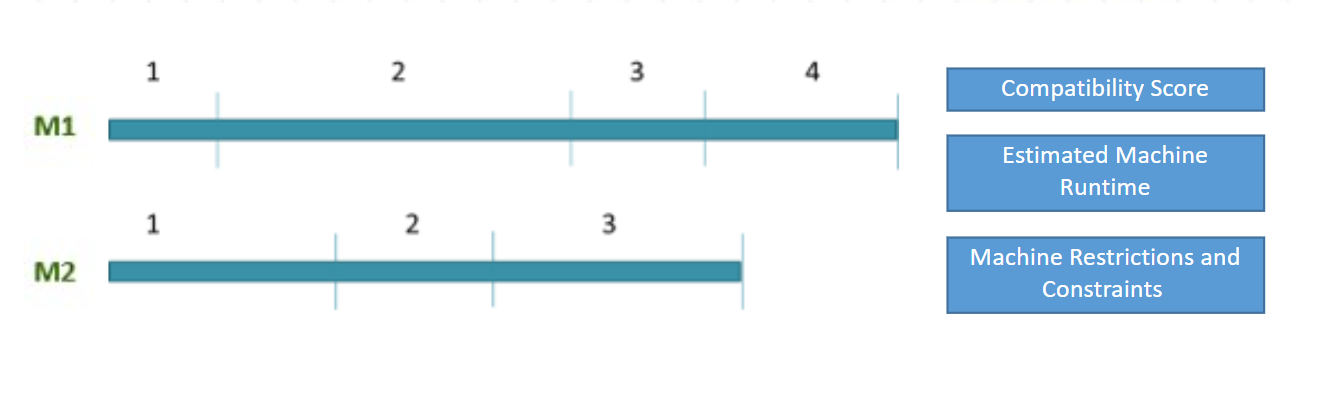 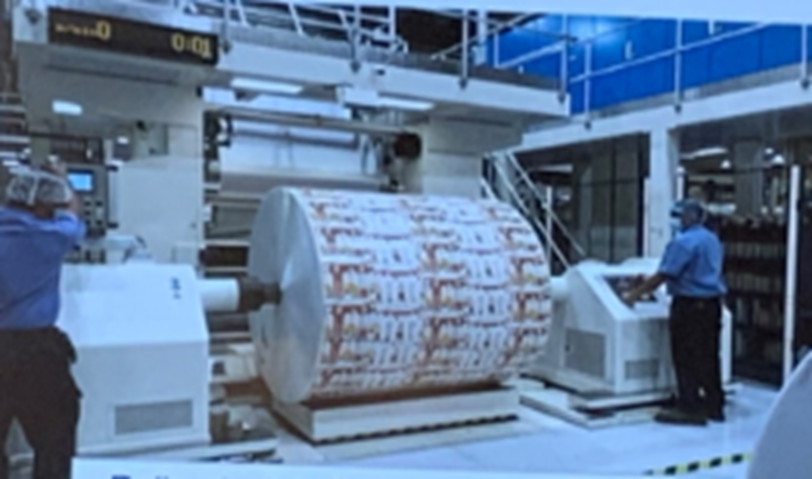 Approach

Timeline based scheduling algorithm using doubly linked lists 
Compatibility scoring system to analyze simultaneously scheduled orders
Date range buckets for earliest deadline first scheduling
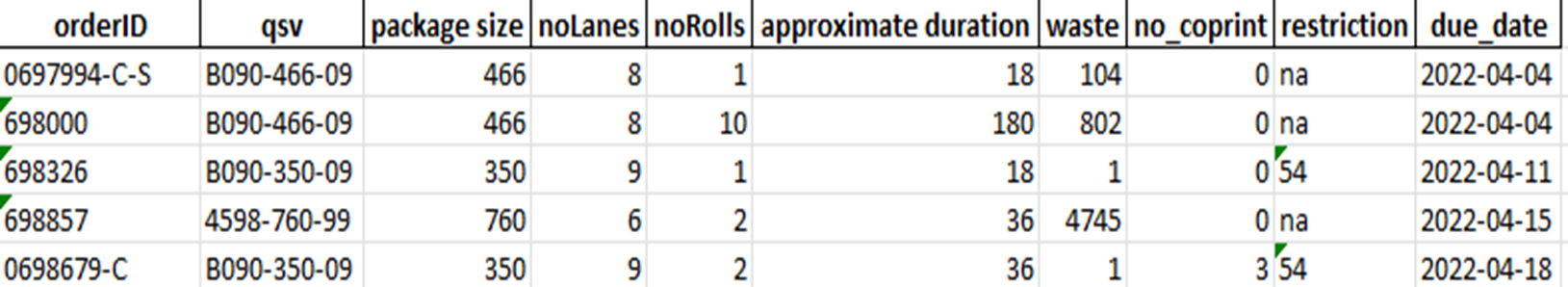 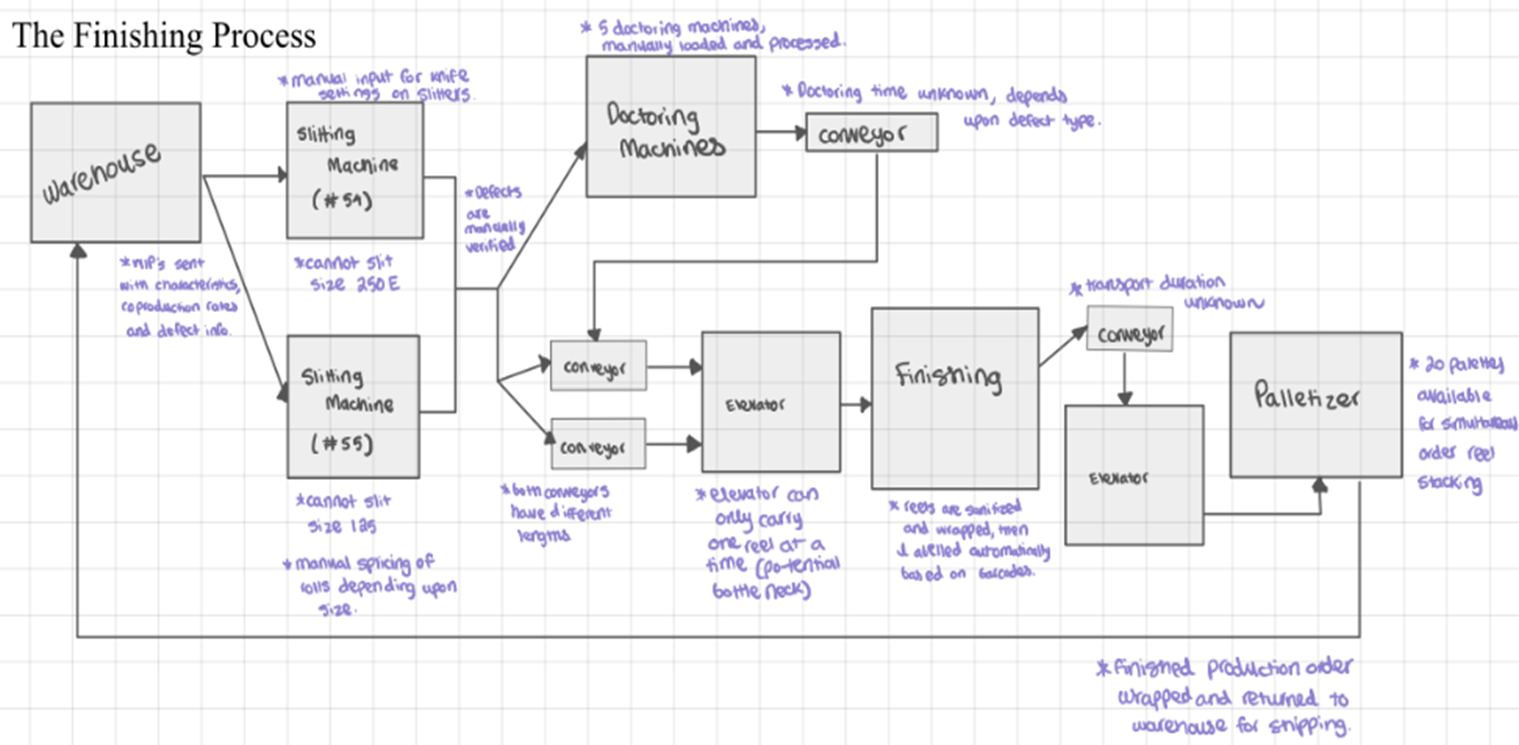 Architecture

Excel inputs -> Python 3 script -> Excel outputs
Pandas DataFrames and Tkinter GUI
Custom doubly linked lists
Acknowledgement:
We would like to thank Dr. Bhadrachalam Chitturi (technical mentor) and Juan Carlos (TetraPak Sponsor) for their support, guidance, insight, enthusiasm during this project.
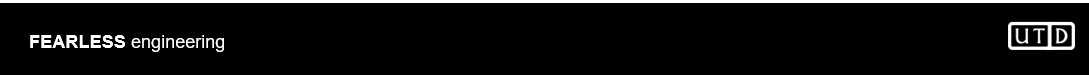 Abstract
Abstract
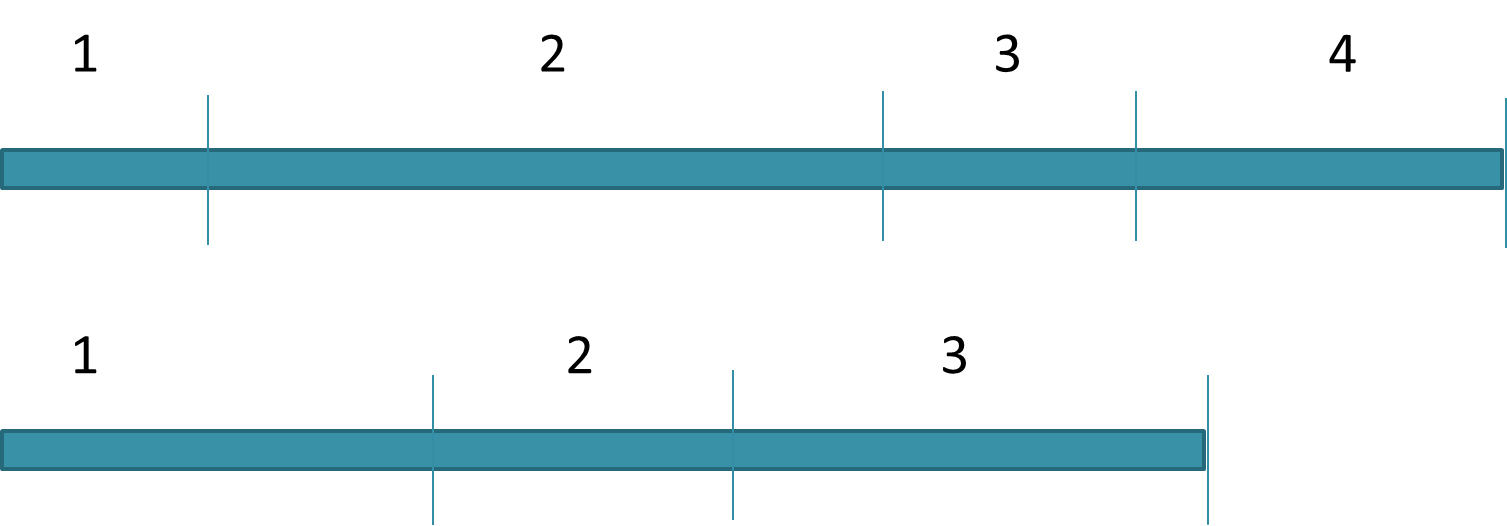 Compatibility Score
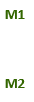 Estimated Machine Runtime
Estimated Machine Runtime
Machine Restrictions and Constraints